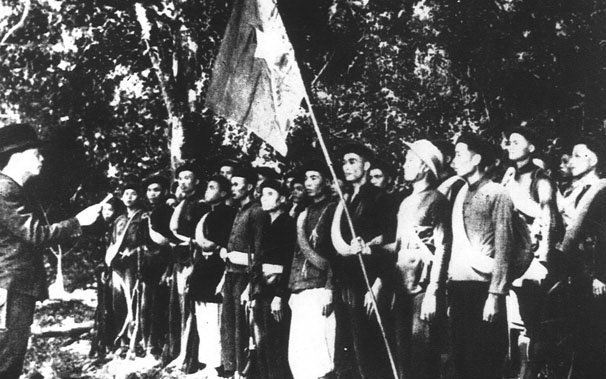 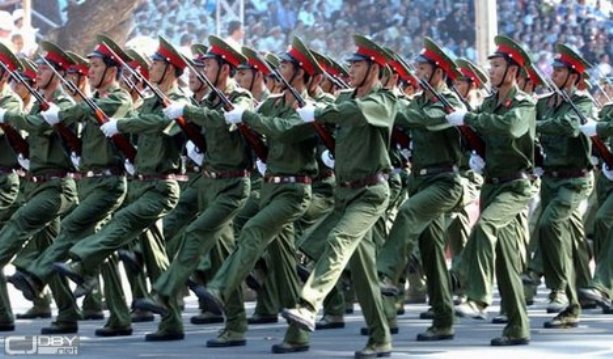 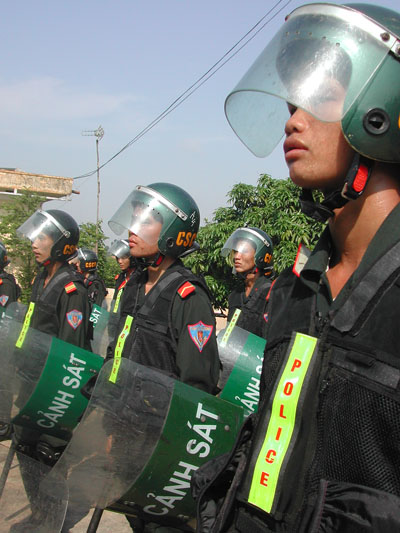 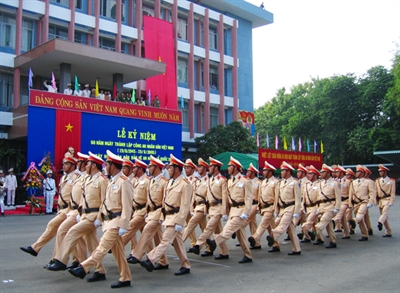 Giáo dục Quốc phòng – An ninh 10
Bài 2
Lịch sử, truyền thống Quân đội và Công an nhân dân Việt Nam
Mục tiêu bài học
Về kiến thức:
     Hiểu được nét chính về lịch sử, bản chất của Quân đội nhân dân Việt Nam. Hiểu được bài học dựng nước và giữ nước, ý chí quật cường cùng tài thao lược cũng như nghệ thuật quân sự qua từng giai đoạn.
Về thái độ:
     Hình thành ý thức trân trọng, tự hào với lịch sử hào hùng, vẻ vang trong chiến đấu của Quân đội nhân dân Việt Nam. Có ý thức tu dưỡng rèn luyện, sẵn sàng tham gia vào lực lượng Quân đội nhân dân, góp phần đóng góp vào sự nghiệp xây dựng và bảo vệ Tổ quốc Việt Nam xã hội chủ nghĩa.
I. Lịch sử, truyền thống Quân đội nhân dân Việt Nam
Lịch sử Quân đội nhân dân Việt Nam:
Thời kỳ hình thành:
Cương lĩnh tháng 2/1930 đã đề cập đến việc “tổ chức ra quân đội công nông”.
 Luận cương tháng 10 cũng chủ trương xây dựng “tự vệ công nông”…
- Trong quán trình pt của c/m những đội vũ trang đầu tiên đã ra đời: Tự vệ đỏ, du kích Bắc Sơn...
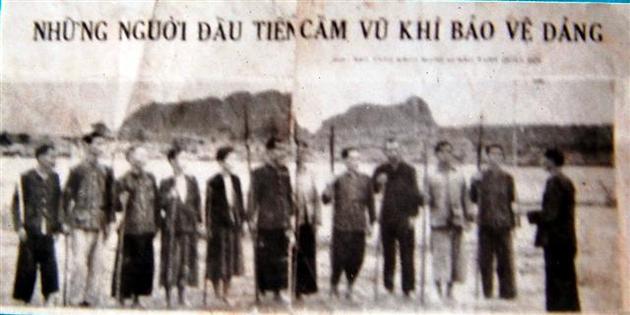 Đội tự vệ công nông và đội Xích vệ đỏ
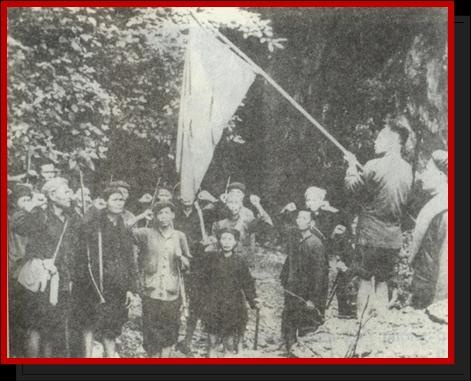 Đội du kích Ba Tơ và du kích Bắc Sơn
!
?
→ Ngày 22/12/1944 Đội Việt Nam tuyên truyền giải phóng quân được thành lập tại khu rừng Trần Hưng Đạo thuộc tỉnh Cao Bằng. Ban đầu có 34 chiến sĩ (3 nữ ) và 34 khẩu súng các loại. Do đồng chí Võ Nguyên Giáp chỉ huy chung.
Nghiên cứu tài liệu SGK kết hợp với  hiểu biết của bản thân. Em hãy cho biết Đội Việt Nam tuyên truyền giải phóng quân được thành lập ngày tháng năm nào ? 
Ở đâu ? Do ai lãnh đạo ?
Đội Việt Nam tuyên truyền giải phóng Quân
Những chiến công đầu tiên
Trận Phay Khắt ( 25/12/1944 )
+ Diệt đồn Phay Khắt, tiêu diệt 3 tên địch, bắt sống 17 tên, hạ sát đồn trưởng.
Trận Nà Ngần ( 26/12/1944 )
+ Hạ đồn Nà Ngần, tiêu diệt 4 tên địch và bắt sống toàn bộ địch.
- Tháng 4/1945
Hội nghị Quân sự Bắc Kì họp quyết định hợp nhất:
Việt Nam
giải phóng quân
Cứu quốc quân
Việt Nam tuyên truyền giải phóng quân
b. Thời kỳ xây dựng, trưởng thành và chiến thắng trong hai cuộc kháng chiến chống thực dân Pháp và đế quốc Mĩ xâm lược:* Thời kì k/c chống pháp (1945 - 1954)
- Quá trình phát triển: Quân đội phát triển nhanh, từ các dơn vị du kích, đơn vị nhỏ, phát triển thành các đơn vị chính quy:
- Ngày 28/8/1949 thành lập đại đoàn bộ binh 308, là đại đoàn chủ lực đầu tiên của QĐND Việt Nam.
- Ngày 17/12/1950 thành lập đại đoàn bộ binh 312.
- Tháng 2/1951 thành lập đại đoàn bộ binh 320.
- Ngày 27/3/1951 thành lập đại đoàn công pháo 351.
- Ngày 1/5/1951 thành lập đại đoàn bộ binh 316.
QUÁ TRÌNH TRƯỞNG THÀNH VÀ PHÁT TRIỂN LỚN MẠNH
Về quy mô
TK XD,BVTQ
                                                                                                  1975 -  nay
Chống Mĩ
                                                                      1954- 1975
C.Pháp
                                                 1945-1954
Đội VN TTGPQ
22/12/1944
Thời gian
* THỜI KỲ KHÁNG CHIẾN CHỐNG PHÁP (1945 – 1954 )
QUÁ TRÌNH PHÁT TRIỂN
Những lần đổi tên kể từ sau “Việt Nam giải phóng quân”
ĐHĐB toàn quốc Đảng năm 1951
Ngày 22/5/1946
Tháng 11/1945
Nghiên cứu sách giáo khoa và cho biết QĐNDVN gồm mấy thành phần? Đó là những thành phần nào?
THÀNH PHẦN CHÍNH CỦA 
QUÂN ĐỘI NHÂN DÂN VIỆT NAM
Bộ đội 
biên phòng
Bộ đội
chủ lực
Bộ đội
địa phương
QUÁ TRÌNH CHIẾN ĐẤU VÀ CHIẾN THẮNG
Những chiến thắng lớn có ý chiến lược quan trọng của QĐNDVN trong thời kỳ kháng chiến chống Pháp là những chiến thắng nào ?
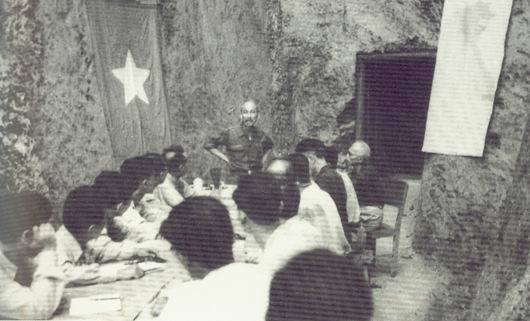 Chiến dịch Việt Bắc – Thu Đông 1947
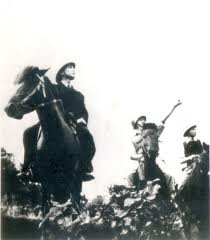 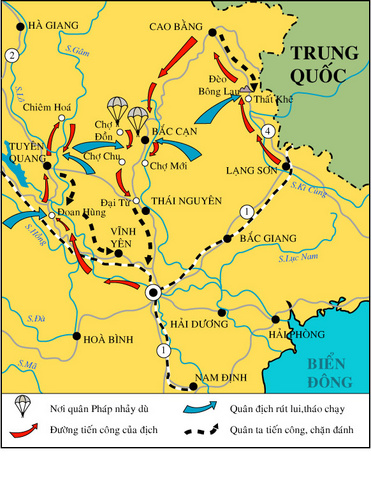 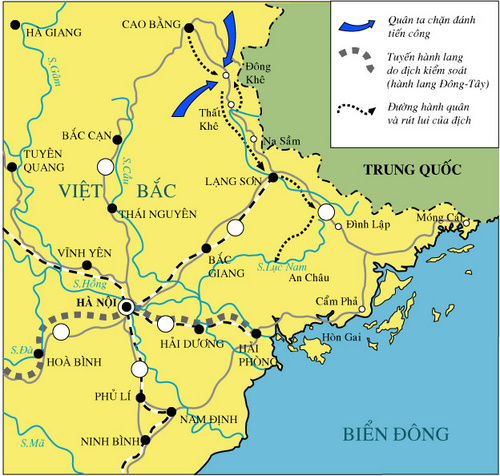 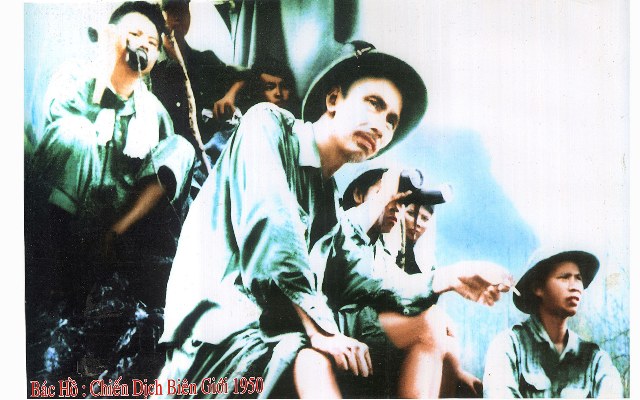 Chiến dịch biên giới năm 1950
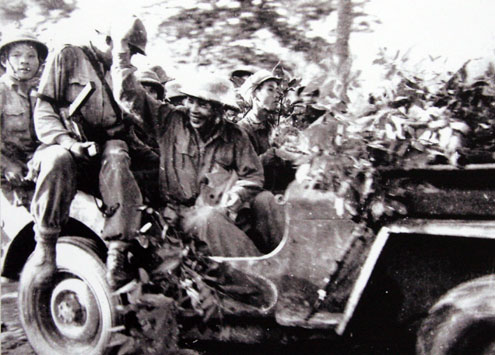 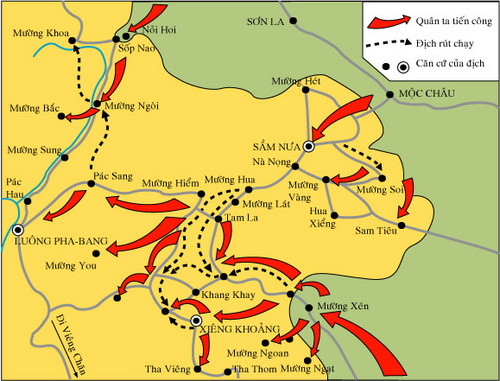 Chiến dịchTây Bắc- Thượng Lào1952-1953
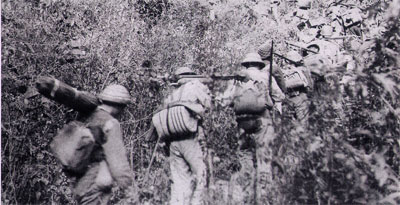 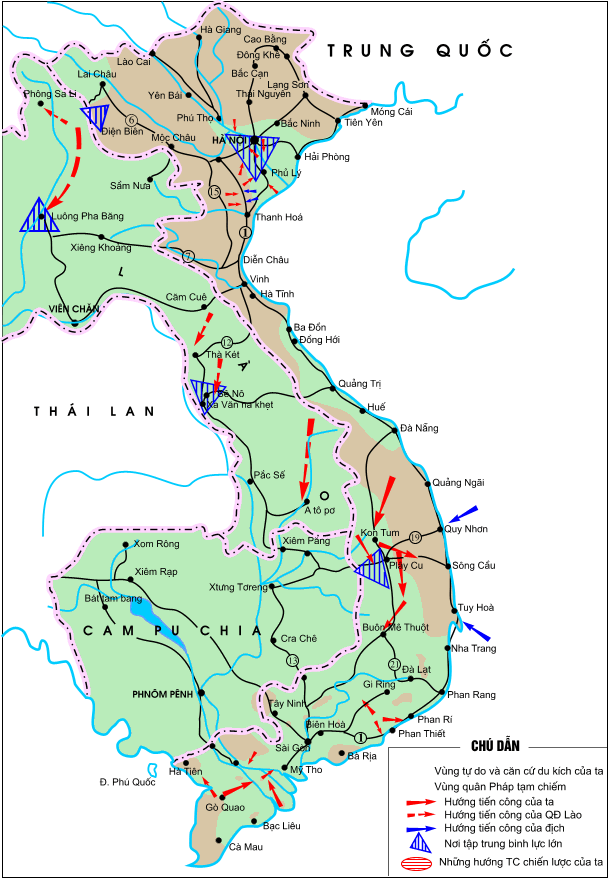 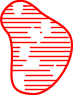 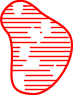 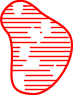 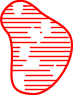 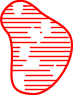 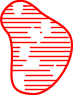 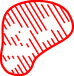 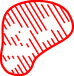 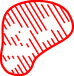 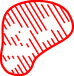 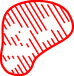 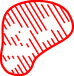 Cuộc tiến công chiến lược Đông Xuân 1953-1954
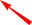 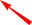 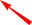 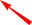 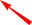 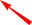 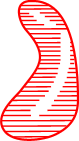 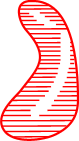 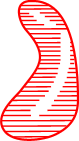 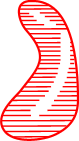 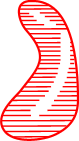 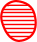 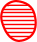 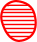 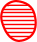 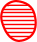 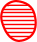 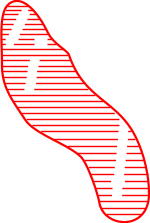 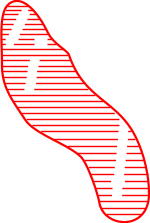 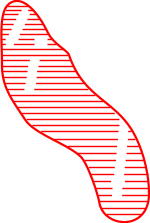 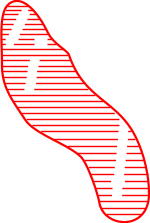 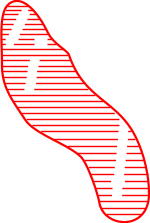 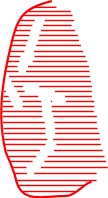 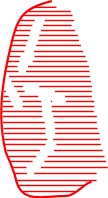 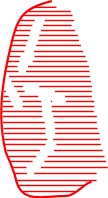 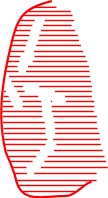 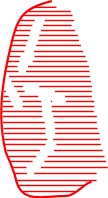 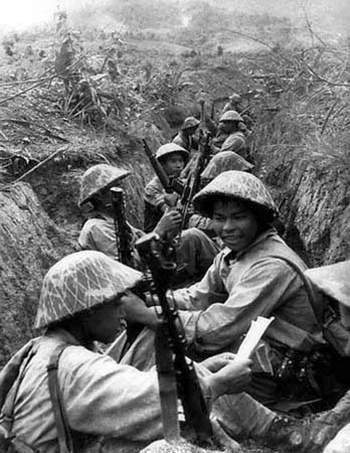 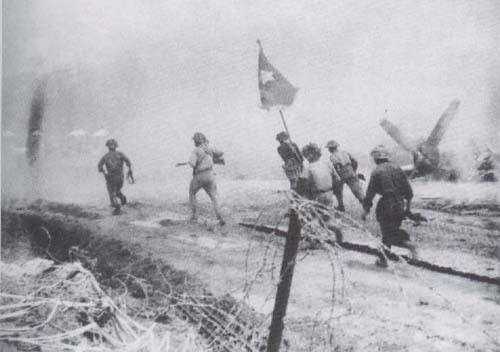 Chiến dịch Điện Biên Phủ
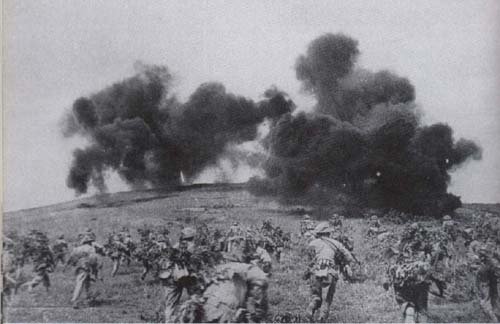 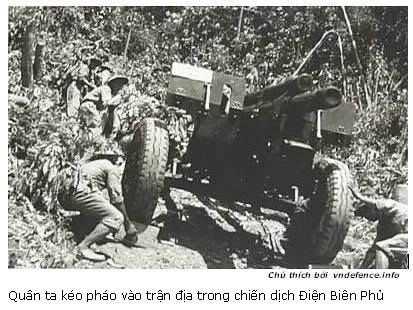 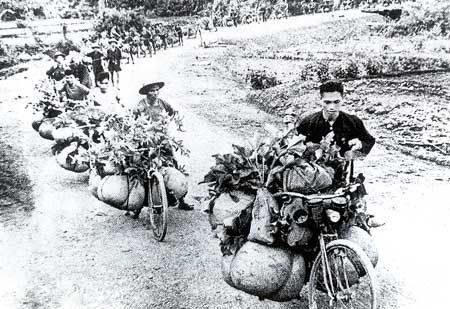 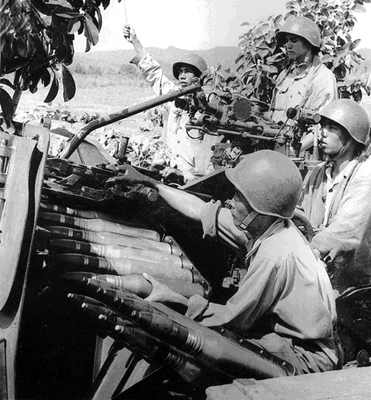 07/5/1954
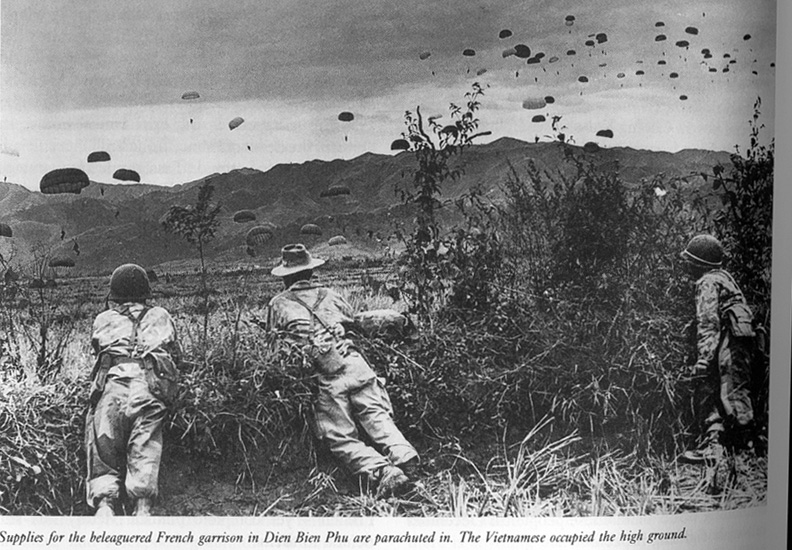 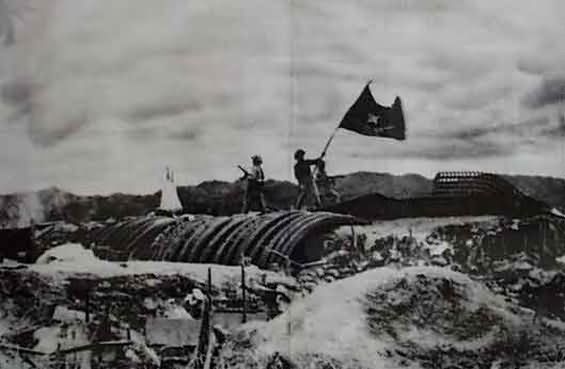 * THỜI KỲ KHÁNG CHIẾN CHỐNG MĨ ( 1954 – 1975 )
- QĐND phát triển mạnh: 
+ Các quân chủng, binh chủng ra đời.
+ Hệ thống nhà trường quân đội được xây dựng.
+ Có lực lượng hậu bị hùng hậu, một lớp thanh niên có sức khoẻ, có văn hoá vào quân đội theo chế độ NVQS.
Những chiến thắng lớn có ý nghĩa quan trọng trong thời kỳ này
Chiến thắng trong cả 4 chiến lược chiến tranh.
Làm phá sản chiến lược chiến tranh phá hoại của Mĩ ở miền Bắc.
Cuộc tổng tiến công và nổi dậy mùa xuân năm 1975.
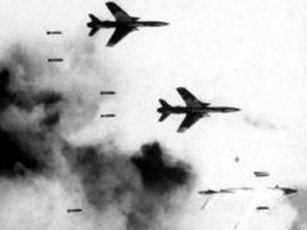 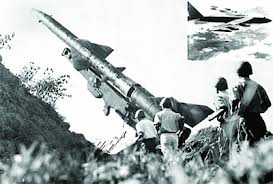 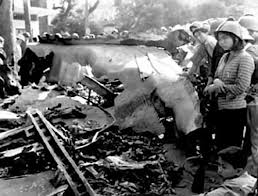 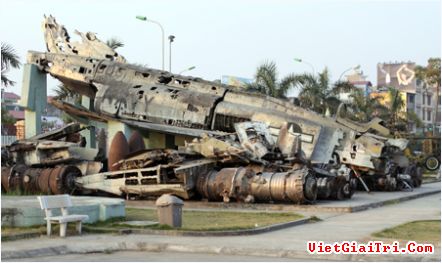 Quân và dân miền Bắc chống chiến tranh phá hoại của đế quốc Mĩ
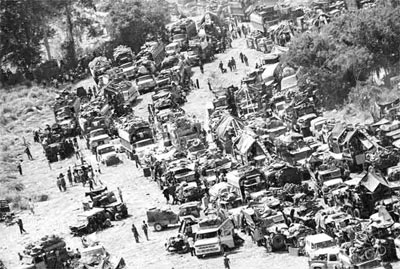 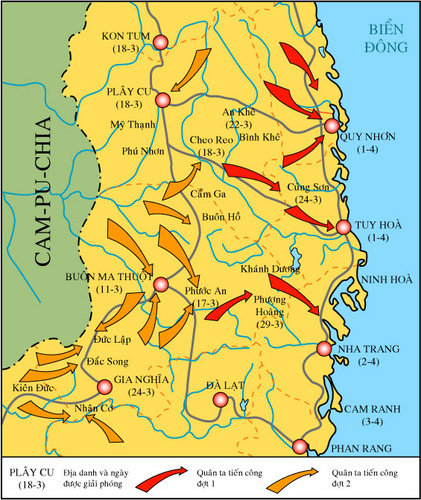 Chiến dịch Tây Nguyên 1975
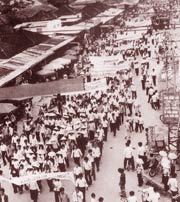 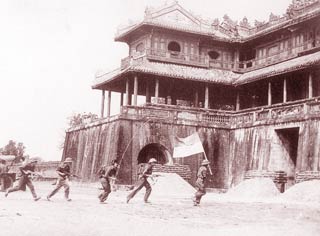 Chiến dịch Huế - Đà Nẵng
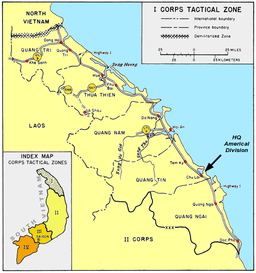 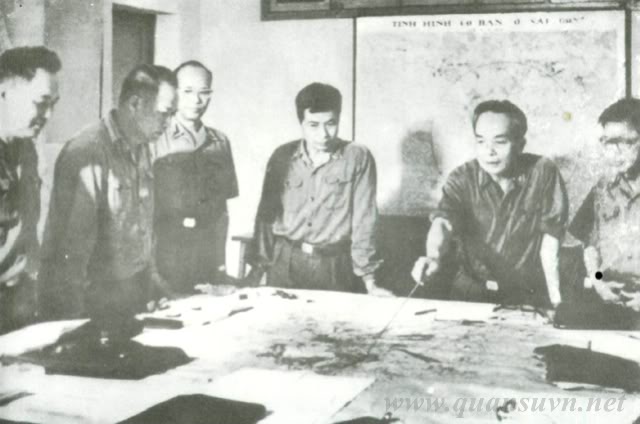 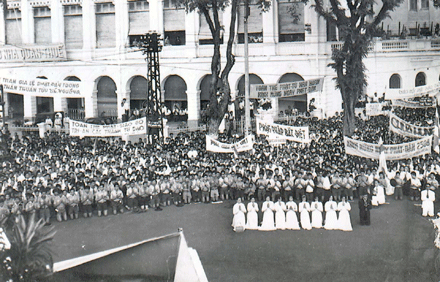 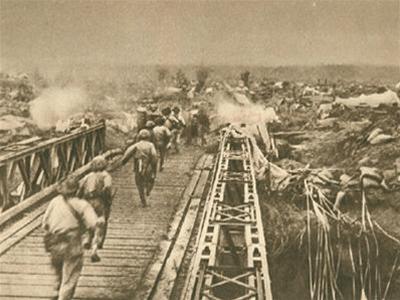 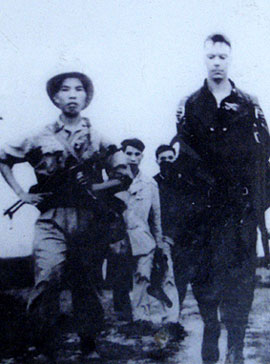 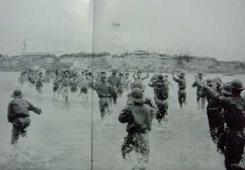 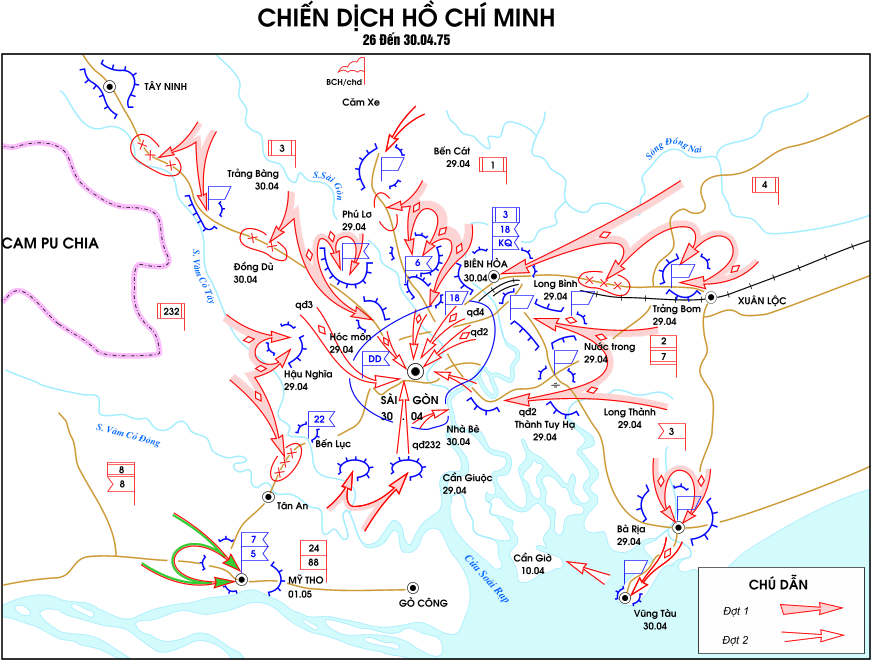 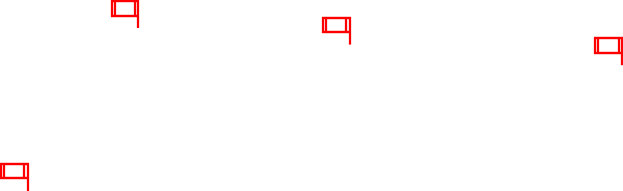 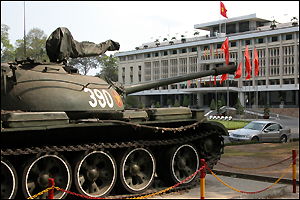 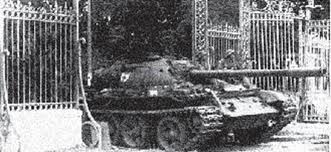 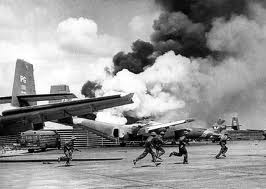 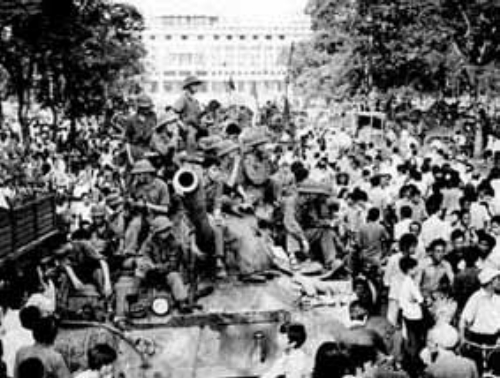 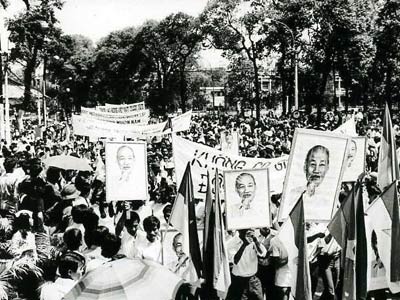 Cảnh toàn dân ăn mừng chiến thắng và giải phóng đất nước
Một số hình ảnh về tội ác chiến tranh của Mĩ và chính quyền Việt Nam Cộng Hòa ( ngụy quyền )
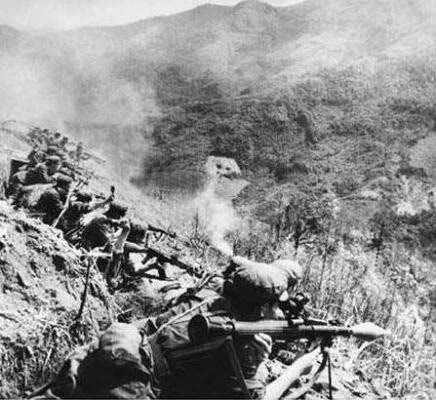 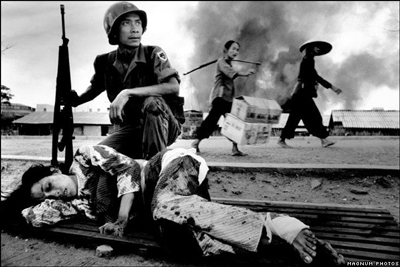 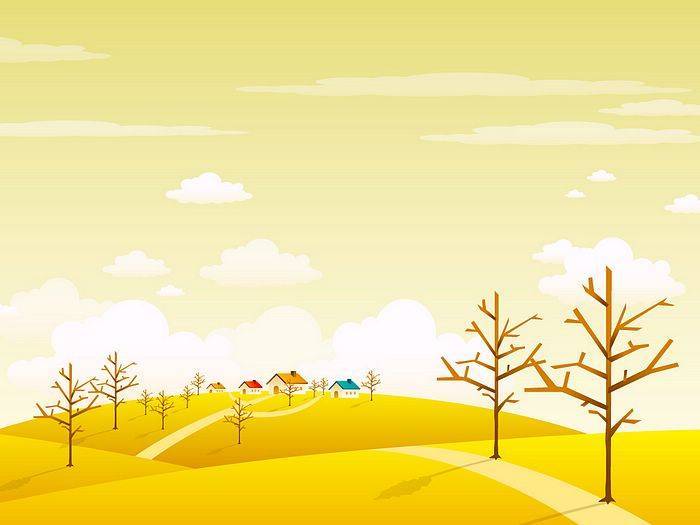 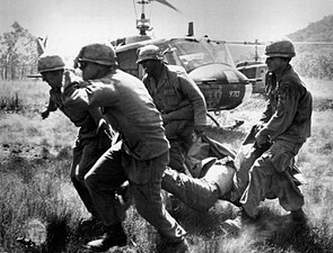 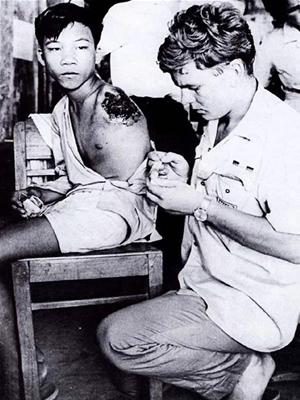 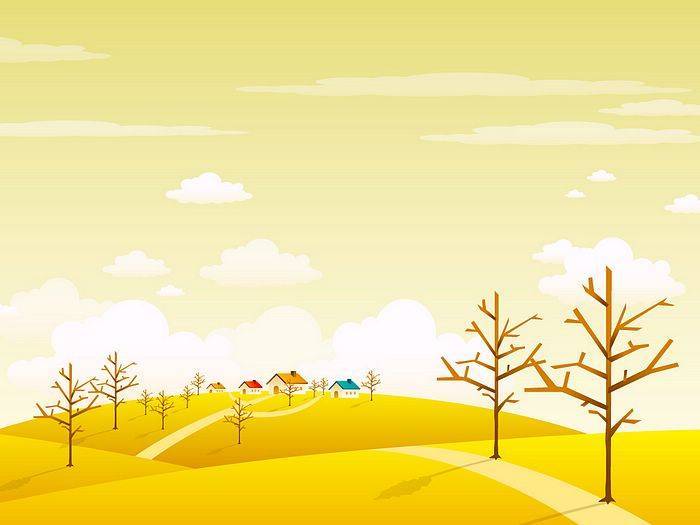 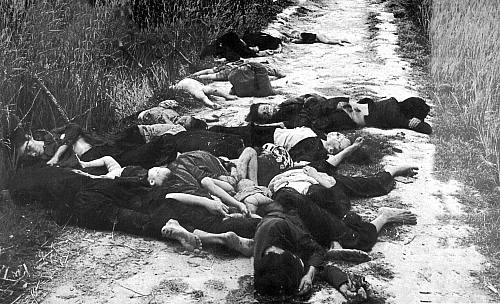 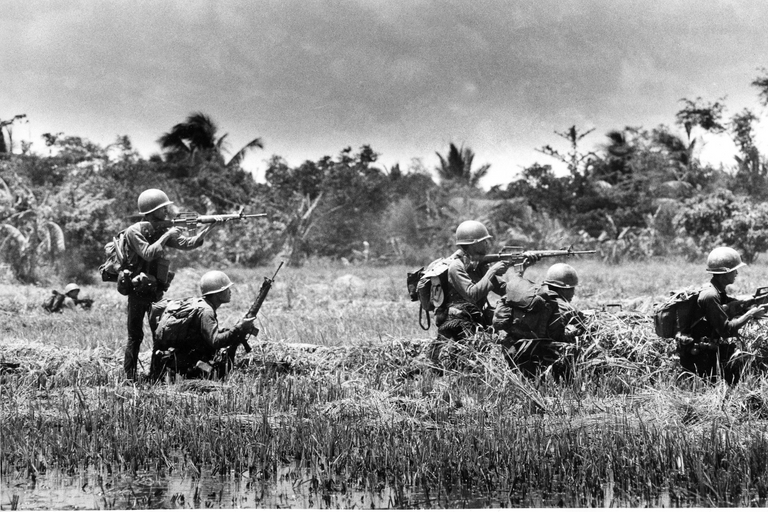 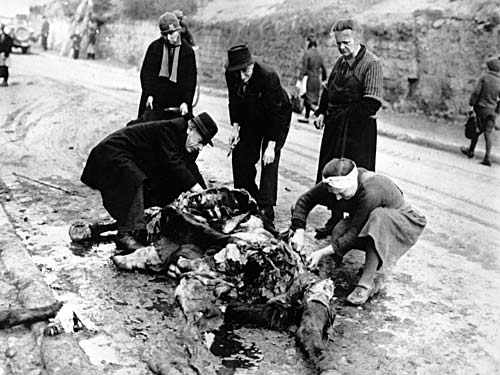 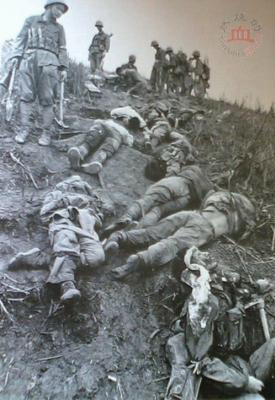 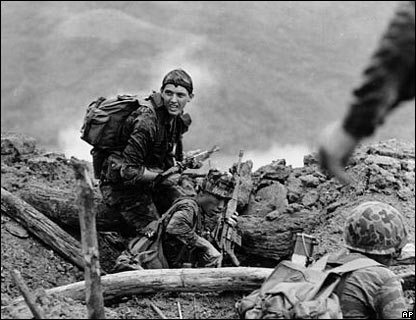 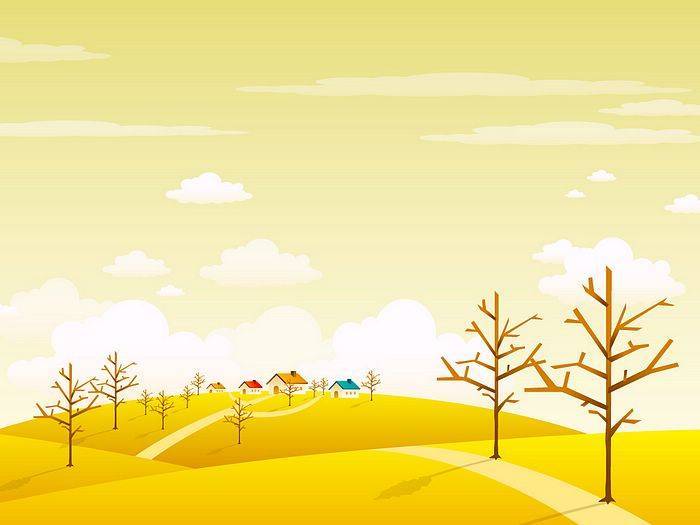 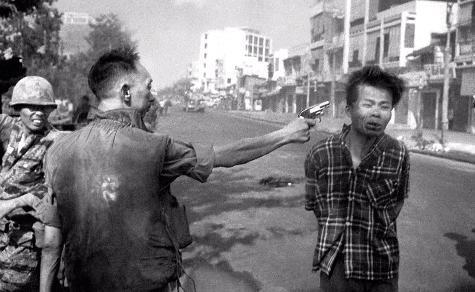 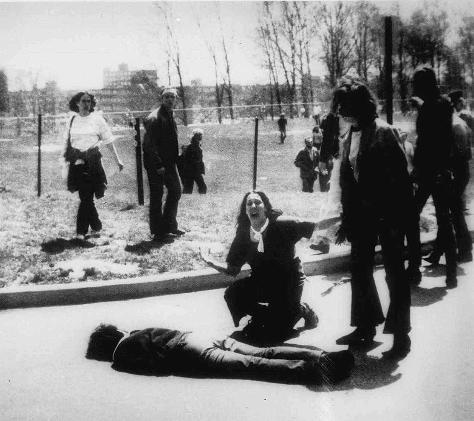 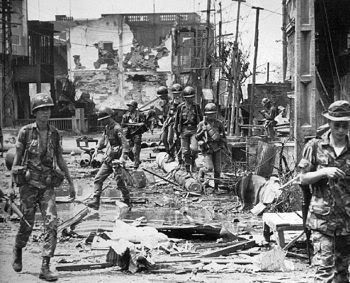 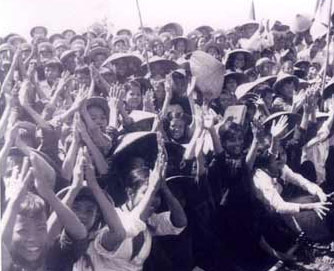 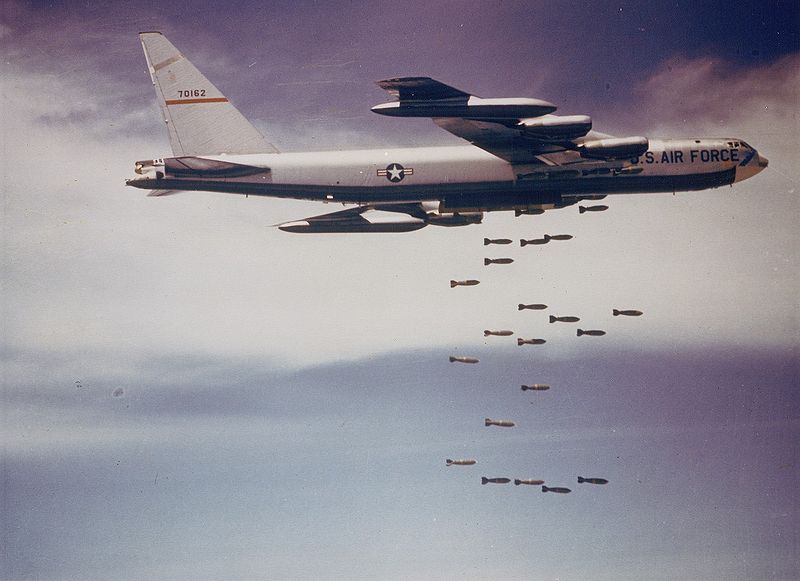 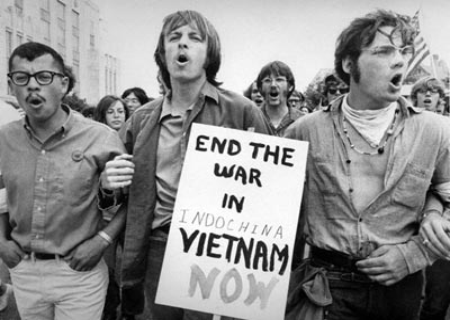 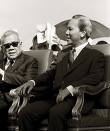 * THỜI KỲ XÂY DỰNG VÀ BẢO VỆ TỔ QUỐC VIỆT NAM XÃ HỘI CHỦ NGHĨA
- Với chức năng là đội quân chiến đấu, đội quân công tác và đội quân sản xuất, Quân đội nhân dân Việt Nam đã hoàn thành tốt nhiệm vụ của mình, xứng đáng là công cụ bạo lực của Đảng, nhà nước và là người bề tôi trung thành của nhân dân.
- Hiện nay, quân đội ta xây dựng theo hướng cách mạng, chính quy, tinh nhuệ và từng bước hiện đại đáp ứng nhiệm vụ quốc phòng – an ninh trong mọi tình huống; đồng thời tham gia công tác phòng chống thiên tai, góp phần phát triển kinh tế, xã hội.
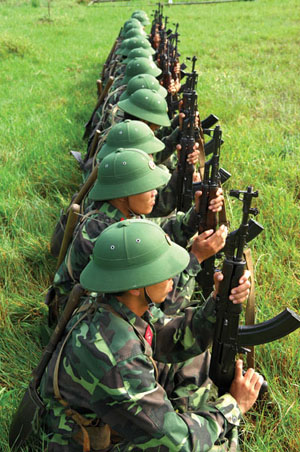 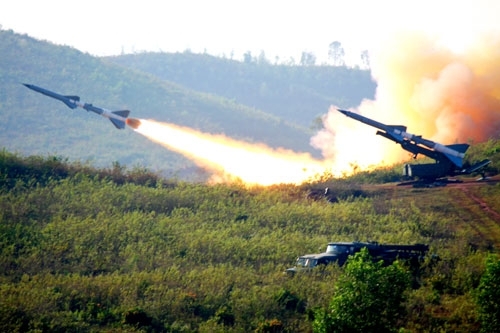 Đội quân chiến đấu
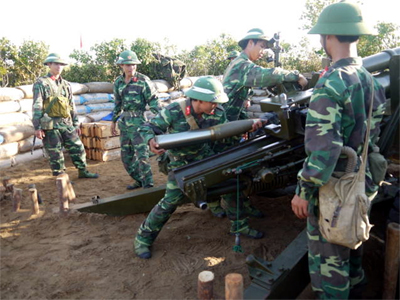 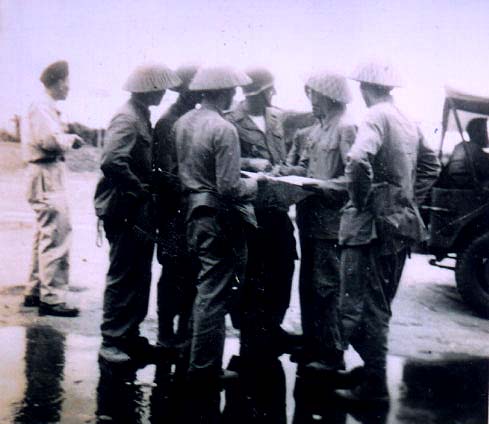 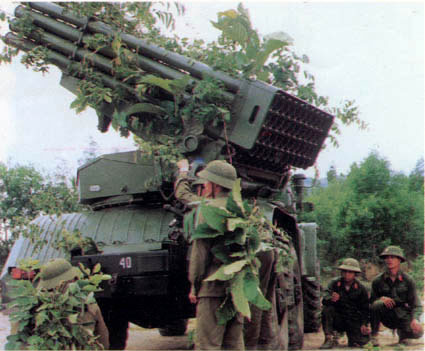 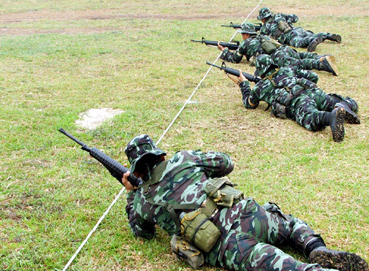 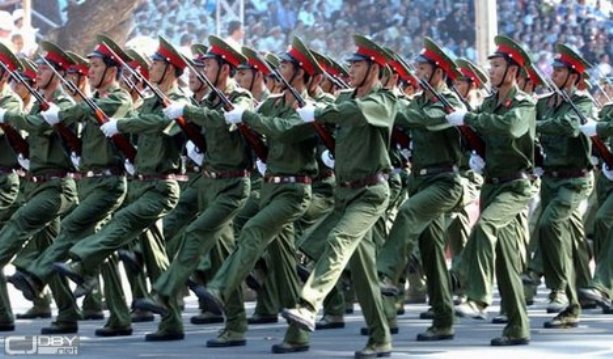 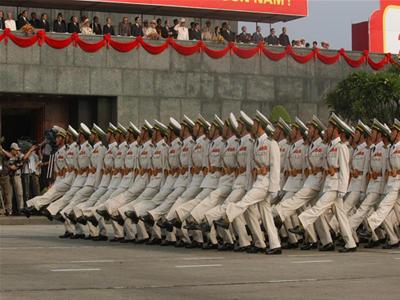 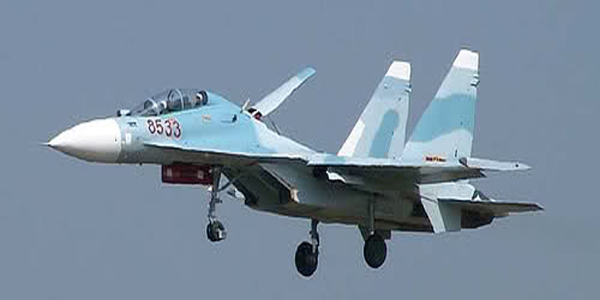 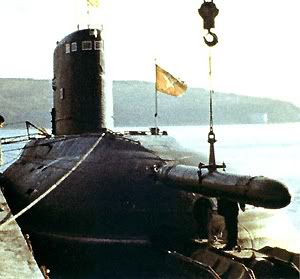 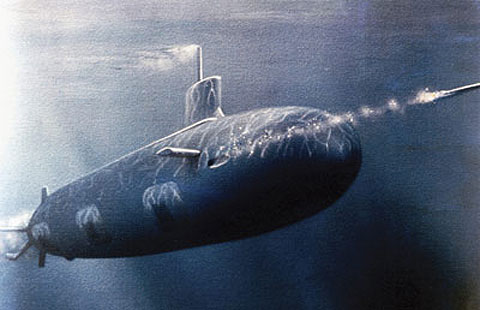 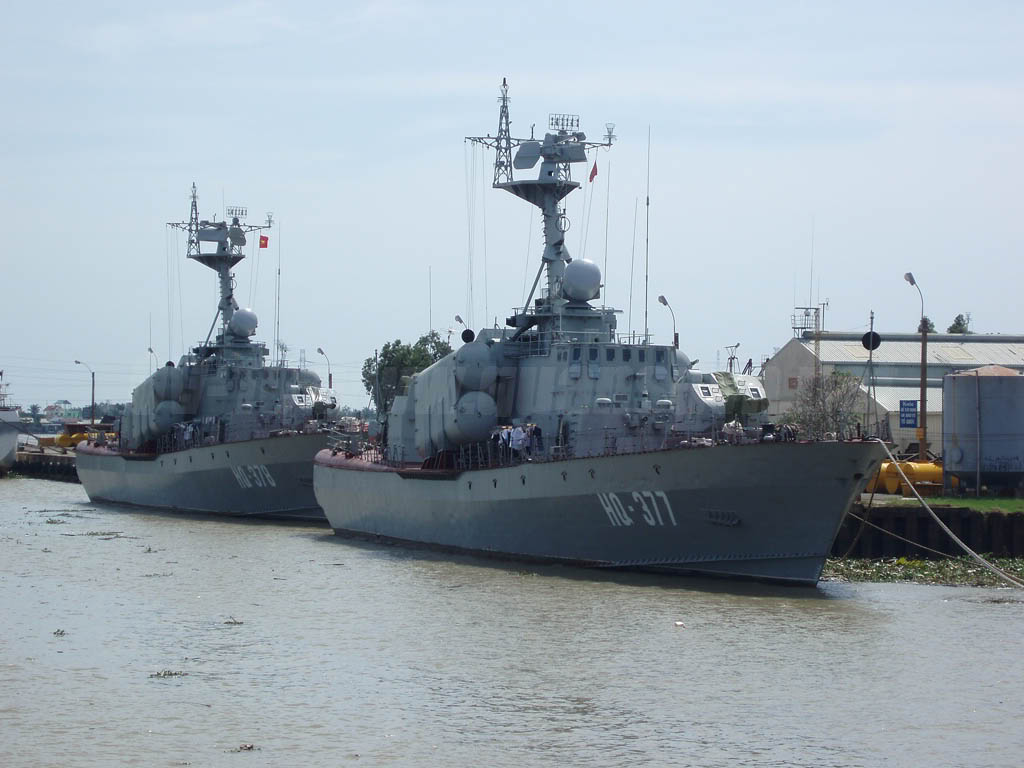 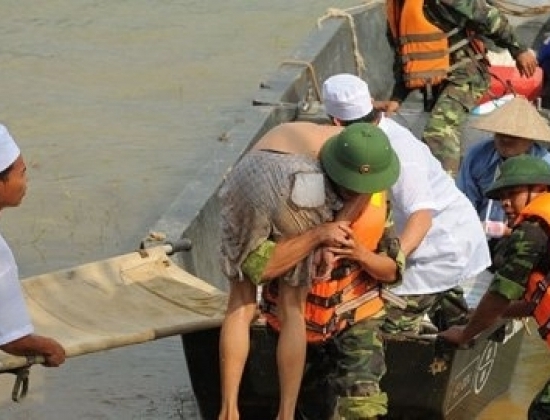 Đội quân công tác
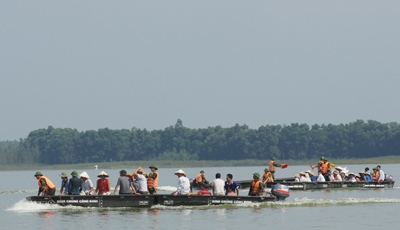 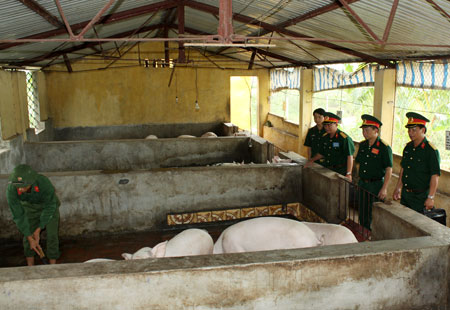 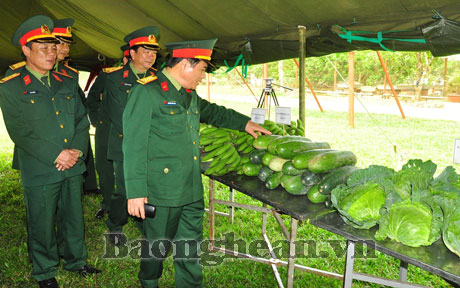 Đội quân sản xuất
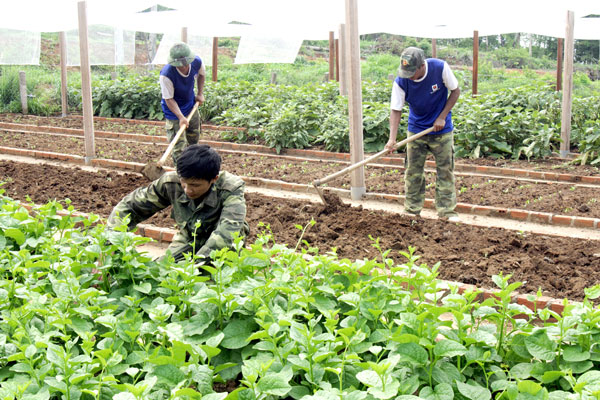 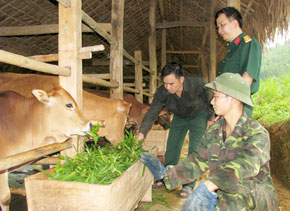 CHÚC CÁC EM HỌC TỐT